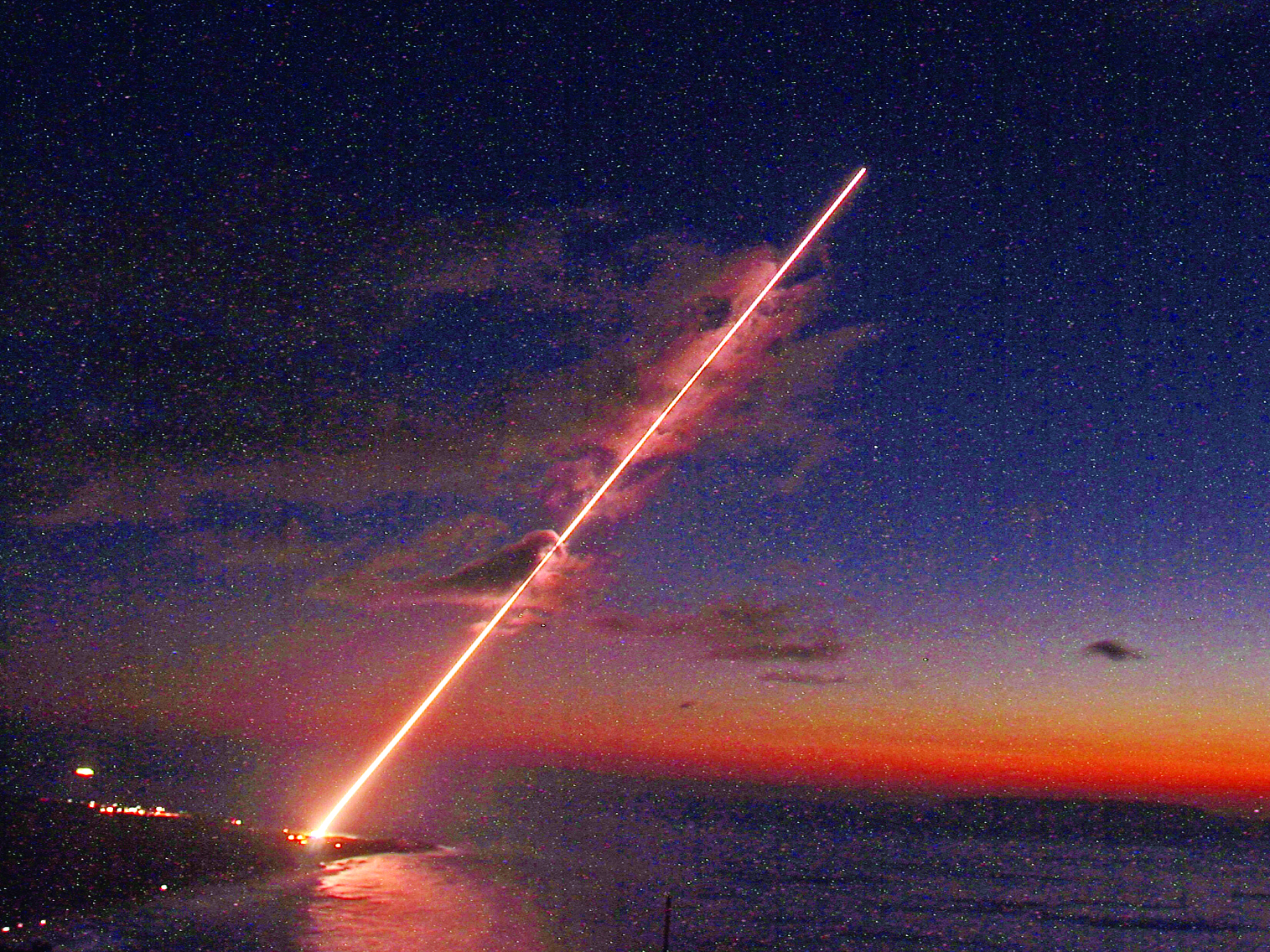 THAAD
Andrew Wrist
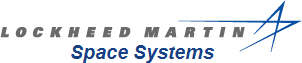 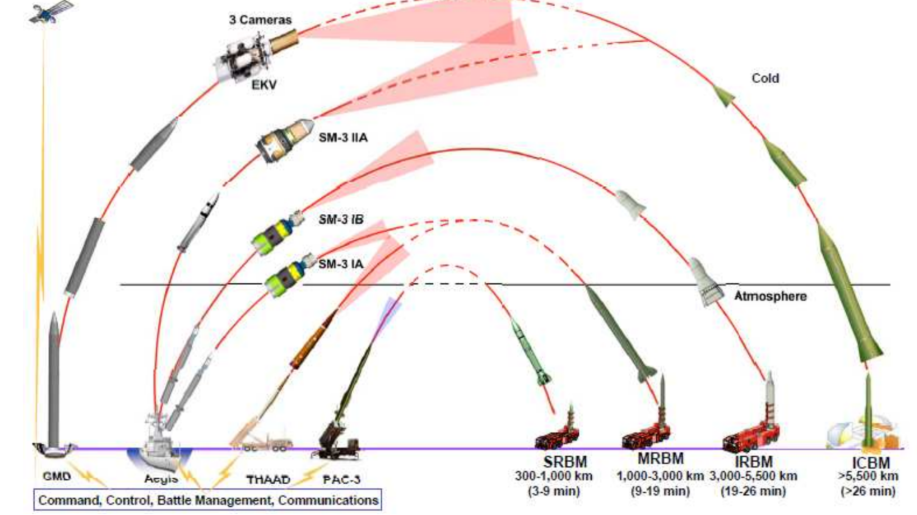 Missile Defense
4/5/2016
2
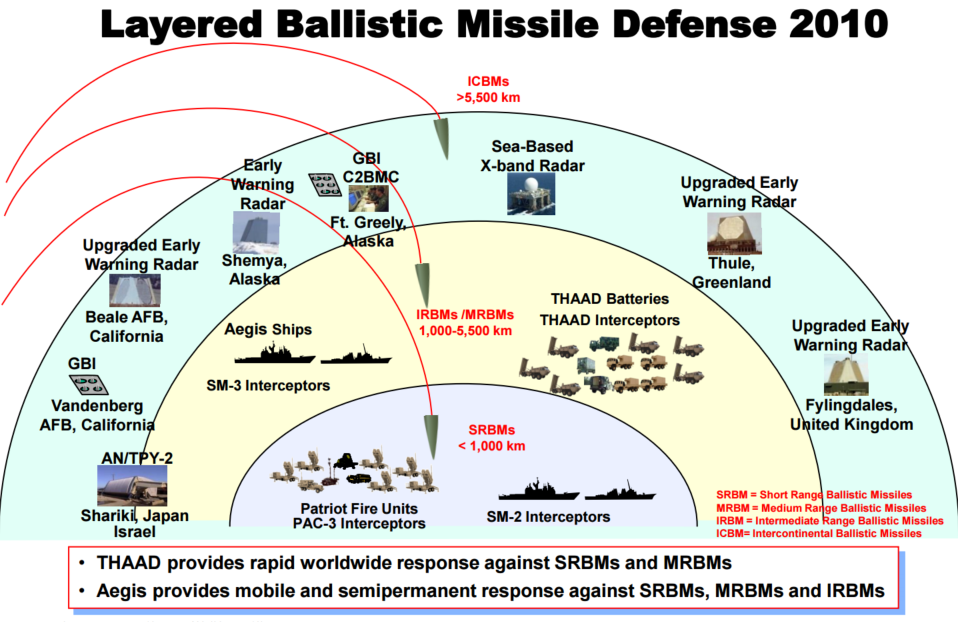 4/5/2016
3
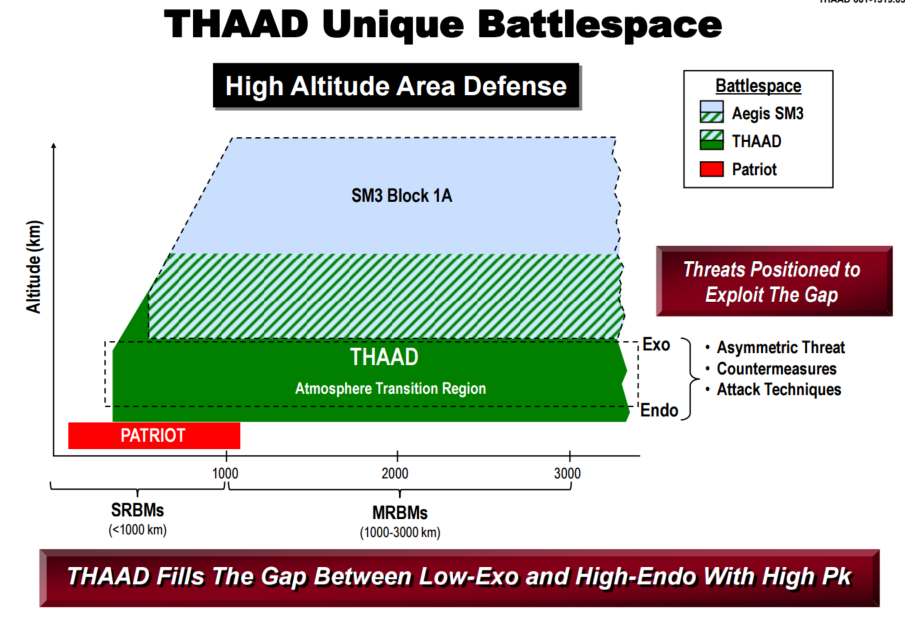 4/5/2016
4
What is THAAD?
Terminal High Altitude Area Defense program
Primary contractor: Lockheed Martin Space Systems
Provides Ballistic Missile Defense System (BMDS) with:
Global transportability
Rapid deployment
Ability to intercept ballistic missiles inside or outside of atmosphere during terminal phase of flight
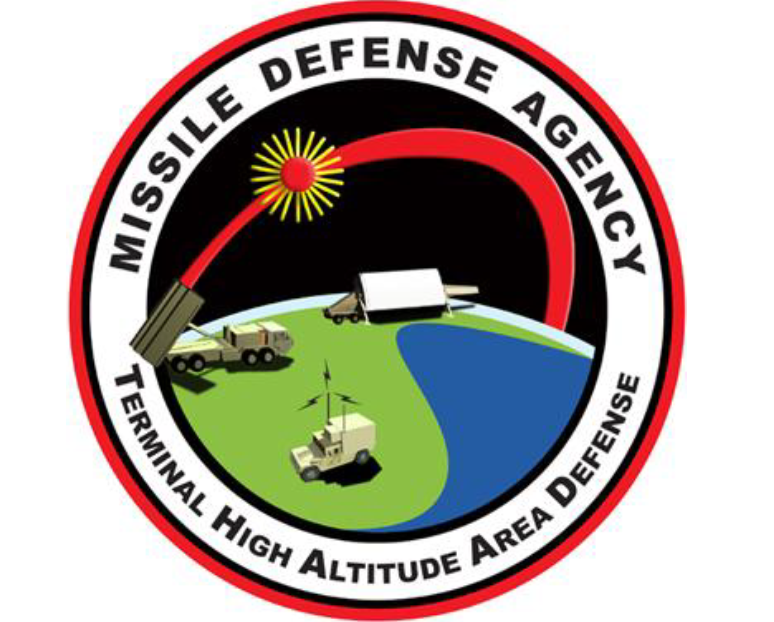 4/5/2016
THAAD                                                                                                                                                                                                          /24
5
Deployment
June, 2009: Hawaii
December, 2011: United Arab Emirates (announced deal)
April, 2013: Guam
May, 2013: Oman (announced deal)
November, 2015: Japan announces plan to consider deployment
March, 2016: Considered THAAD deployments to Europe and Middle East
2016: South Korea in talks
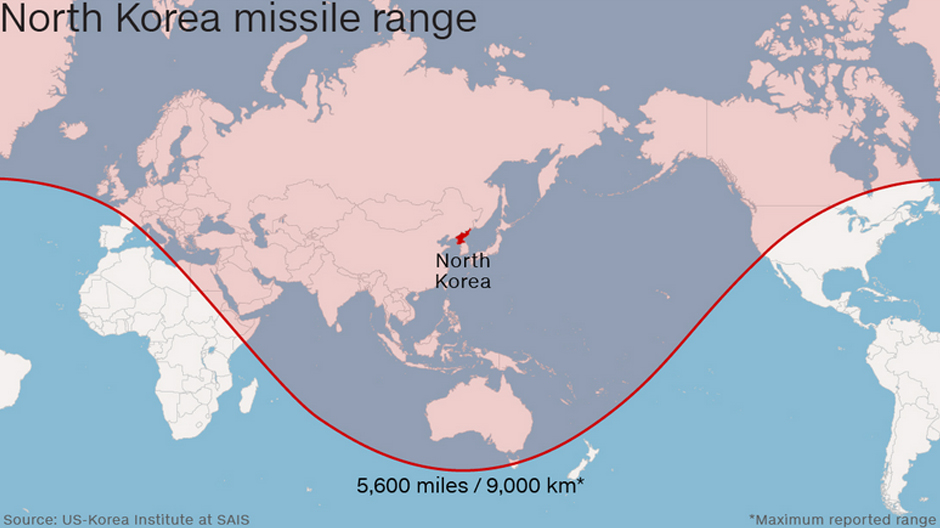 4/5/2016
THAAD                                                                                                                                                                                                          /24
6
Short Discovery Channel Clip
https://www.youtube.com/watch?v=69uXXiJan_o
4/5/2016
THAAD                                                                                                                                                                                                          /24
7
THAAD Battalion
Four batteries
150 missiles each (including both ready to fire and reload)
Nine launchers
One tactical operations center (TOC)
One radar
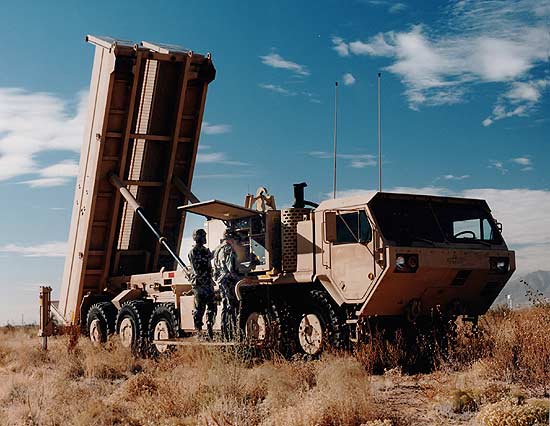 4/5/2016
THAAD                                                                                                                                                                                                          /24
8
THAAD Build Configuration
5 Components:
Launcher Component
Radar Component
Peculiar Support Equipment (PSE)
THAAD Fire Control and Communications (TFCC) Component
Interceptor Component
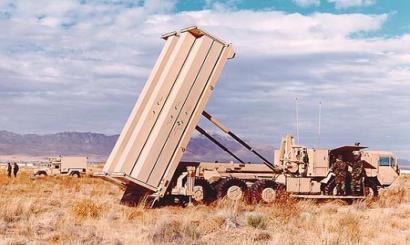 4/5/2016
THAAD                                                                                                                                                                                                          /24
9
Launcher Component
Heavy Expanded Mobility Tactical Truck (HEMTT)-based launcher
8 Interceptors per Launcher
6 Launchers per Battery
30 min reload
Highly mobile
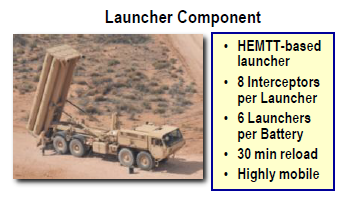 4/5/2016
THAAD                                                                                                                                                                                                          /24
10
Radar Components
Antenna Equipment Unit (AEU)
Descriminates between threats and non-threats, then tracks threats
Electronic Equipment Unit (EEU)
Cooling Equipment Unit (CEU)
Prime Power Unit (PPU)
Performs surveillance, target tracks, missile track, and in-flight uplink communication.
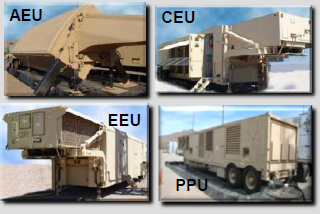 4/5/2016
THAAD                                                                                                                                                                                                          /24
11
Peculiar Support Equipment (PSE)
4/5/2016
THAAD                                                                                                                                                                                                          /24
12
THAAD Fire Control and Communications Component (TFCC)
Tactical Operations Station (TOS)
Force/engagement operations managed from dual tactical operation stations
Launch Control Station (LCS)
Robust communication capabilities
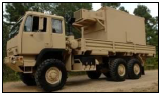 4/5/2016
THAAD                                                                                                                                                                                                          /24
13
Interceptor Component
Hit-to-Kill lethality (kinetic energy)
Uncooled Sapphire window
Mid-wave infrared gimbaled seeker
Single-stage solid-propellant booster with thrust vector control
Liquid bi-propellant Divert and Attitude Control System (DACS)
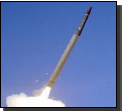 4/5/2016
14/24
Thermally Initiated Venting System (TIVS)
Solid Rocket motors highly sensitive to chamber pressure to initiate or maintain combustion
“Venting” used to extinguish solid rocket motors if a rise in pressure or temperature inside canister is detected
Valve for vent automatically triggered to open and reduce pressure inside canister
Also used on International Space Station
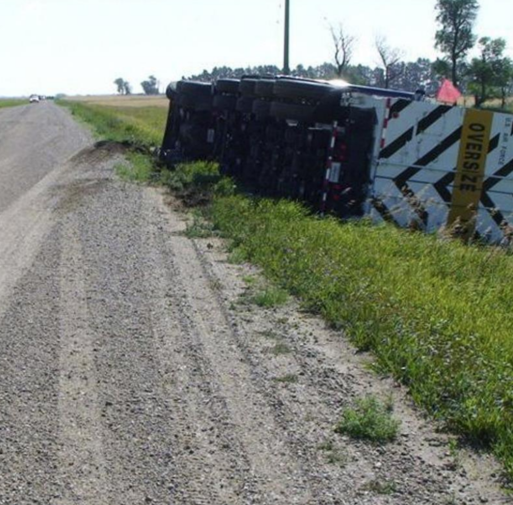 4/5/2016
THAAD                                                                                                                                                                                                          /24
15
Energy Management Steering
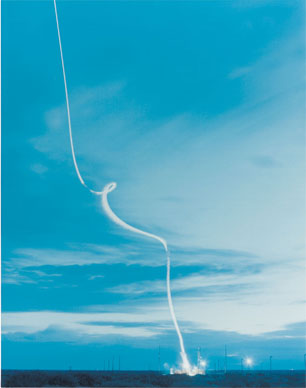 Energy Management Steering maneuver is used to burn excess propellant and reduce speed immediately after leaving canister to remain within range safety constraints
https://www.youtube.com/watch?v=_ObQJnqw0cE start at 40s
4/5/2016
THAAD                                                                                                                                                                                                          /24
16
Missile Configuration
4/5/2016
THAAD                                                                                                                                                                                                          /24
17
Raytheon Kill Vehicle
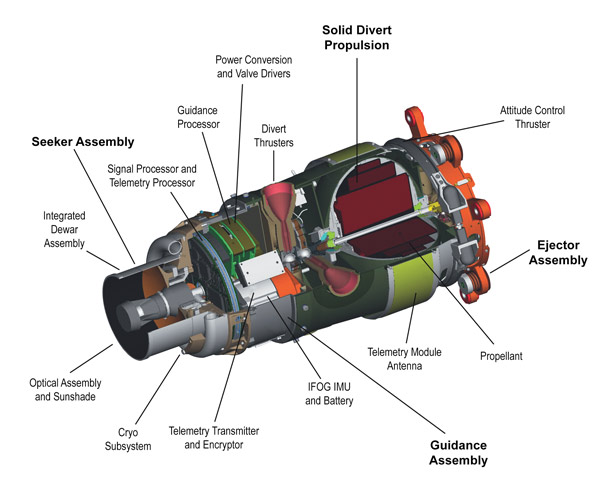 4/5/2016
THAAD                                                                                                                                                                                                          /24
18
Optical Navigation
Also known as Optical Flow
Pattern of apparent motion of objects, surfaces, and edges in visual scene caused by relative motion between an observer and scene
Autonomous uses: UAVs, self driving cars, robots, rockets, landers
http://www.vision.caltech.edu/~eeyjolfs/htmls/navigation.html
Set tracking info
Navigation: Calculate next move
Read Camera/sensors
Camera Initialization
Drive motors (thrusters)
4/5/2016
THAAD                                                                                                                                                                                                          /24
19
THAD Process Overview
THAAD autonomous radar search
Detect, identify, and assign incoming threats
Transmit threat data to other defense systems and generate engagement plan
Calculate and identify trajectories and states of incoming threats
Before intercept, radar provides updated threat object map that specifies spatial relationship of warhead with respect to other objects within seeker view
Kill vehicle uses seeker image data coupled with radar threat object map to identify warhead
Missile is launched and inertially guided to intercept point
Shroud is ejected
Final maneuvers guide kill vehicle to impact within lethal area of threat, destroying it from force from hypervelocity impact
4/5/2016
THAAD                                                                                                                                                                                                          /24
20
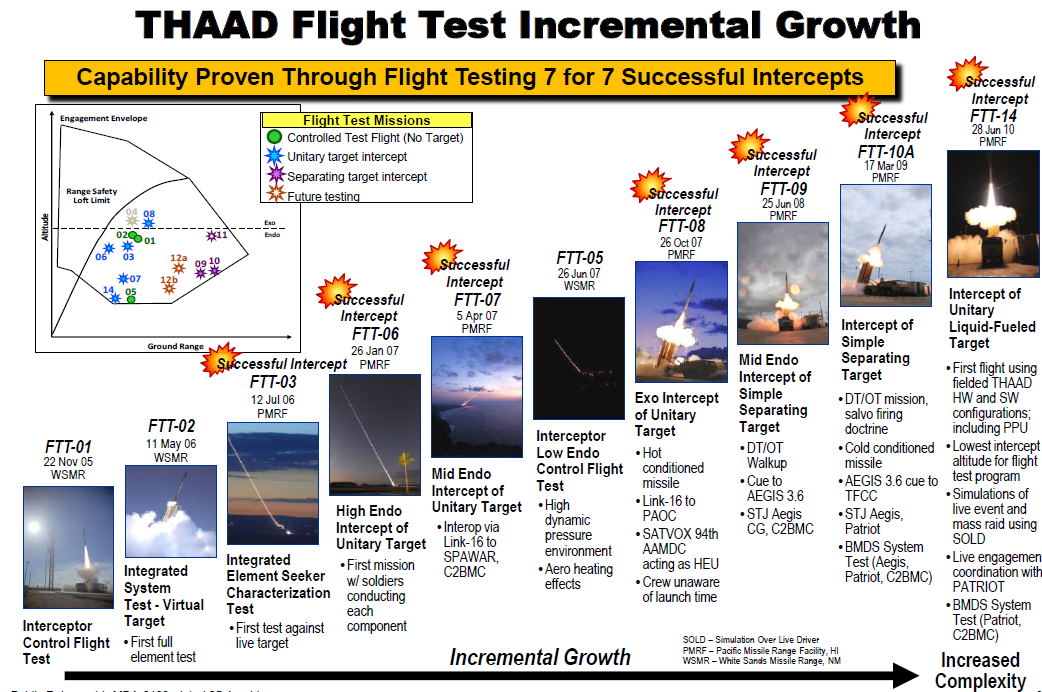 Tests
4/5/2016
21
Further Flight Tests
5 October 2011
Successful endo-atmospheric intercept of two targets with two interceptors
24 October, 2012
Test of integration of THAAD with Patriot and Aegis against raid of 5 missiles of different types. 
First time THAAD intercepted a Medium Range Ballistic Missile (MRBM)
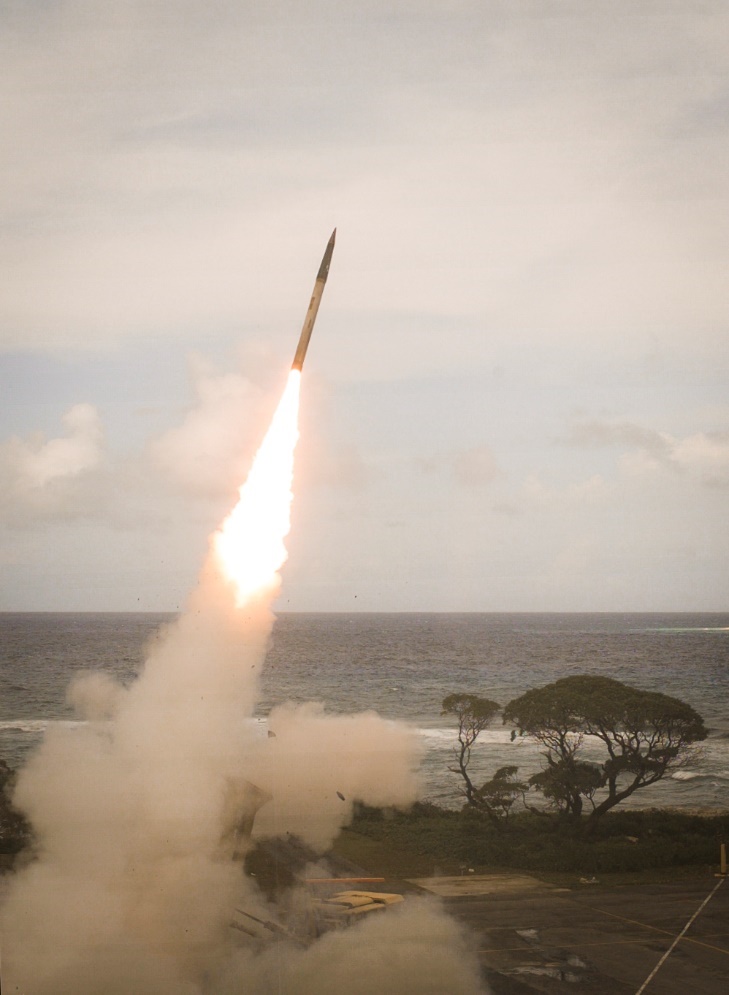 4/5/2016
THAAD                                                                                                                                                                                                          /24
22
Sources
www.mda.mil (Missile Defense Agency)
http://www.lockheedmartin.com/us/ssc.html (Lockheed Martin Space Systems)
http://www.vision.caltech.edu/~eeyjolfs/htmls/navigation.html (CalTech)
http://www.airdefenseartillery.com/ 
http://www.raytheon.com/
https://www.youtube.com/
4/5/2016
THAAD                                                                                                                                                                                                          /24
23
Questions?
Email: andrew.wrist@yahoo.com
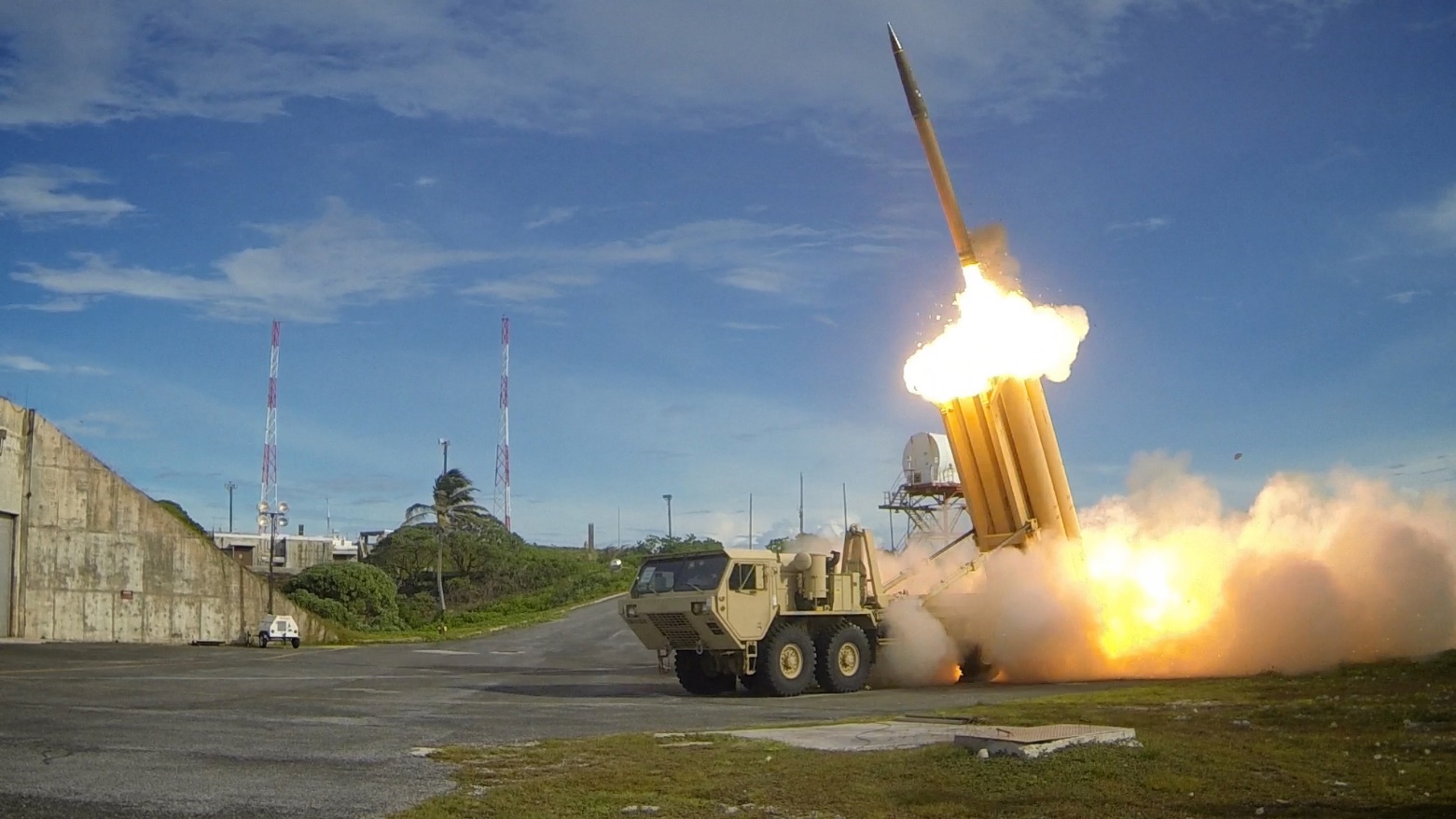 4/5/2016
THAAD                                                                                                                                                                                                          /24
24